Apocalipse 2.3
E sofreste, e tens paciência; e trabalhaste pelo meu nome, e não te cansaste.
Apocalipse 2.3
E sofreste, e tens paciência; e trabalhaste pelo meu nome, e não te cansaste.
João 16.33
Tenho-vos dito isto, para que em mim tenhais paz; no mundo tereis aflições, mas tende bom ânimo, eu venci o mundo.
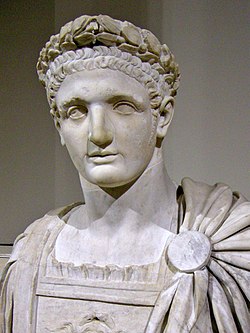 Domiciano

14-09-81
a
18-09-96
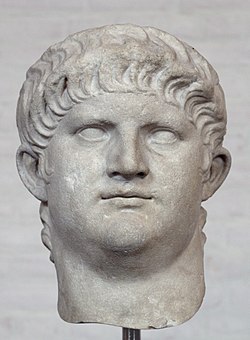 Nero

13-10-54
a
09-06-68
Apocalipse 2.3
E sofreste, e tens paciência; e trabalhaste pelo meu nome, e não te cansaste.
Lucas 21.19
Na vossa paciência possuí as vossas almas.
Hebreus 12.3
Considerai, pois, aquele que suportou tais contradições dos pecadores contra si mesmo, para que não enfraqueçais, desfalecendo em vossos ânimos.
Apocalipse 2.3
E sofreste, e tens paciência; e trabalhaste pelo meu nome, e não te cansaste.
Atos 4.12
E em nenhum outro há salvação, porque também debaixo do céu nenhum outro nome há, dado entre os homens, pelo qual devamos ser salvos.
Apocalipse 2.3
E sofreste, e tens paciência; e trabalhaste pelo meu nome, e não te cansaste.
I Coríntios 15.58
Portanto, meus amados irmãos, sede firmes e constantes, sempre abundantes na obra do Senhor, sabendo que o vosso trabalho não é vão no Senhor.